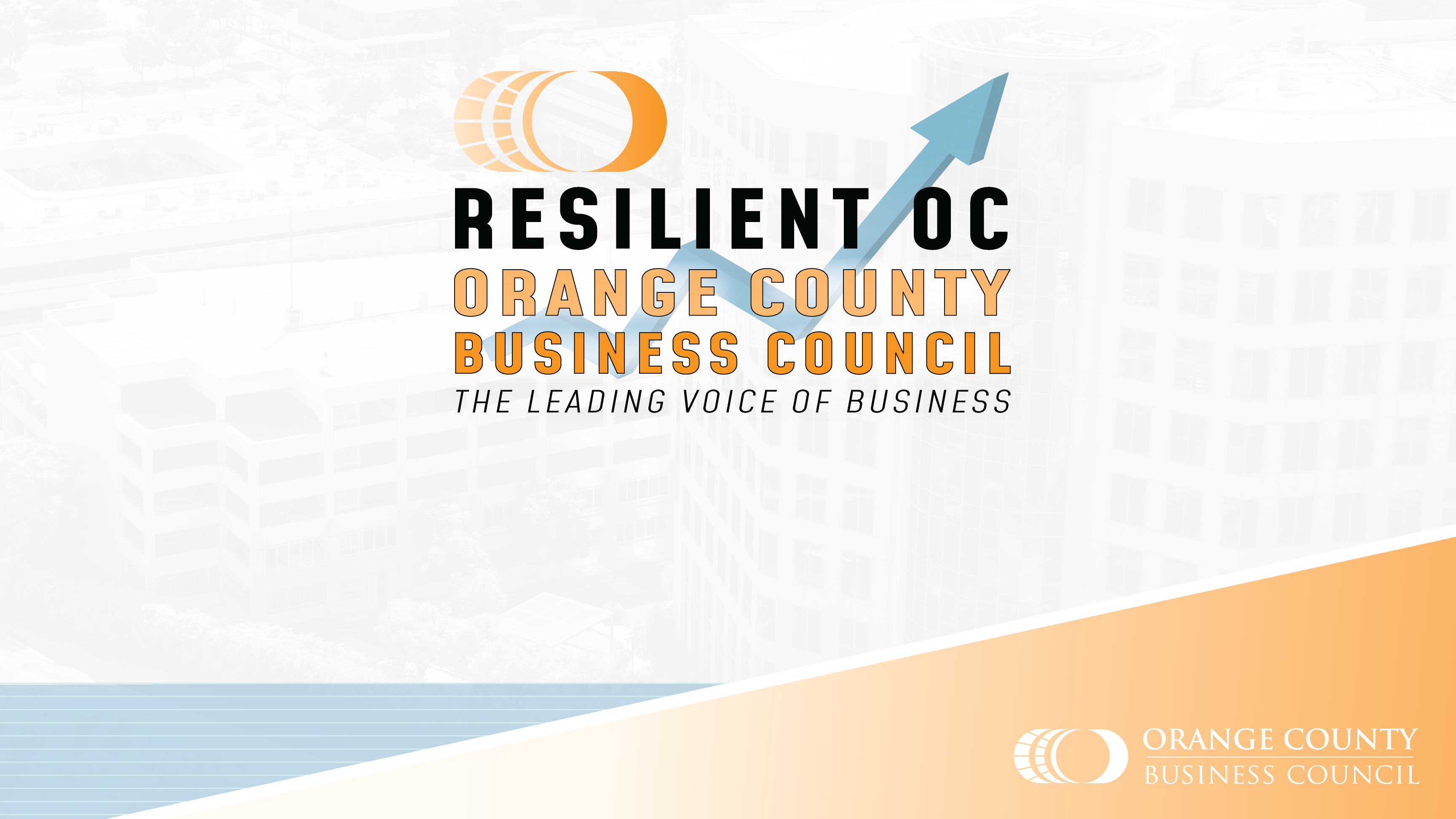 2021 Economic Outlook
Dr. Wallace Walrod, OCBC’s Chief Economic Advisor
January 22, 2021
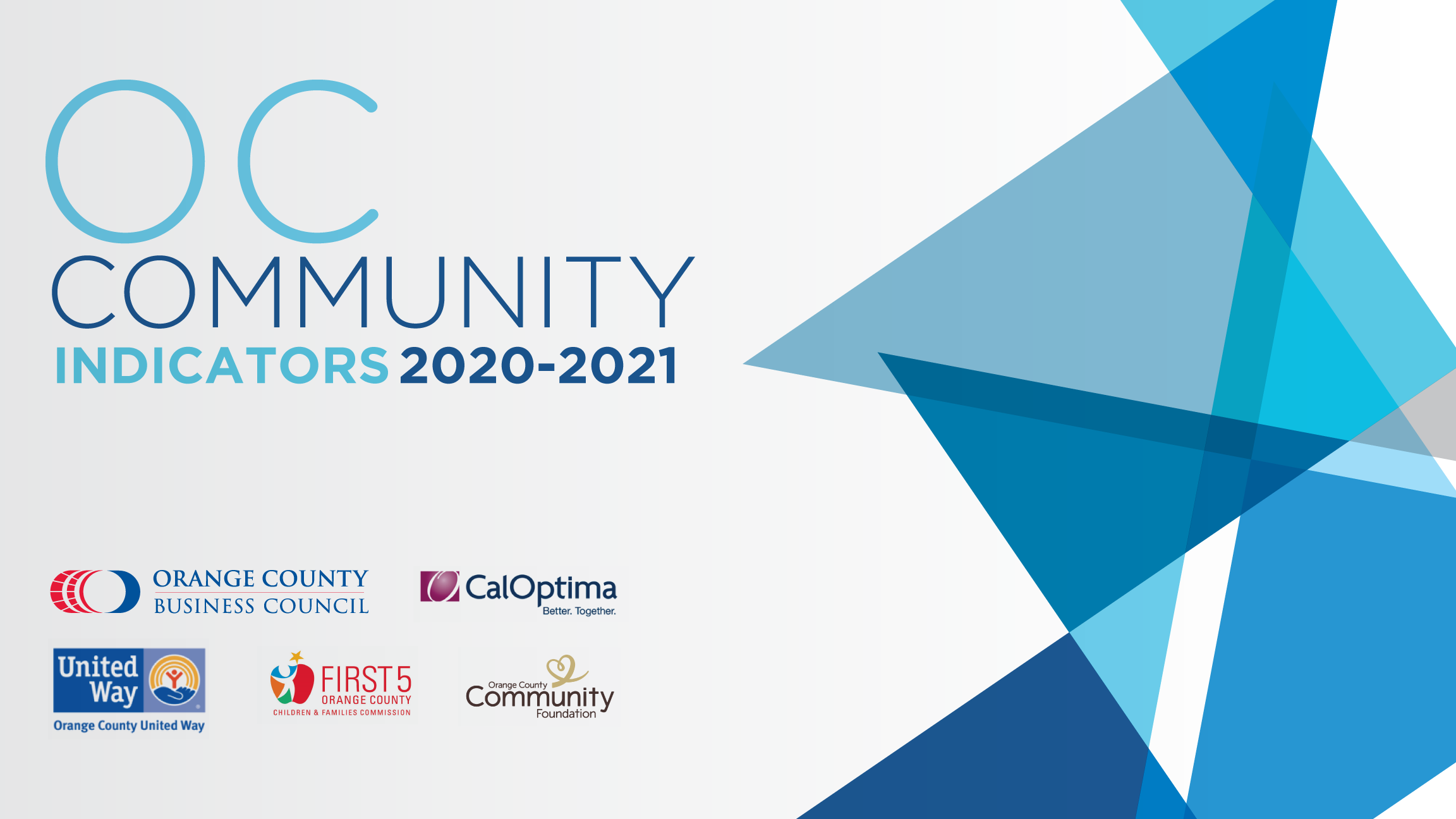 [Speaker Notes: Thank you so much Shari!
Good morning everyone….it’s my pleasure to walk you through my slides and also discuss the report trends with this great panel.

Slides and the report will be available digitally on the OCBC website and we will send out a link to all attendees…]
Report Contents
Orange County Profile
COVID-19 Special Report
Economy
Employment
High-Tech Diversity and Growth
Housing
Housing Landscape
Housing Affordability
Rental Affordability
Housing Security
Income
Household Income
Family Financial Stability
Education
Kindergarten Readiness
Academic Performance: Literacy
Academic Performance: Mathematics
High School Graduation Rate
College and Career Readiness
STEM-Related Degrees
Health
Health Care Access
Health & Fitness
Chronic Disease
Mental Health and Substance Abuse
Safety
Crime Rate
Infrastructure
Transportation
Water Use and Supply
Broadband Internet Access
Governance and Civic Engagement
Voter Participation
[Speaker Notes: You can see the wide variety of topics in this year’s report

I think we broke the record in terms of page count – 170 pages? But there was so much story to tell related to COVID-19, and we’ll focus on that during our panel this morning]
Unemployment Rates 
2007-2020 Orange County Comparisons
California Composite Index
Orange County Composite Index
California State University, Fullerton Business Expectations Index – Optimistic
OC Median Home Prices 2004-2020Housing Market Steady
Orange County Consumer Sentiment Composite Index
Orange County Consumer Sentiment Finances Next Year
Orange County Consumer Sentiment U.S. Business Conditions Next Year
Orange County Consumer Sentiment 
Likelihood of Finding a Job in the Next Year
California Commodity Price Index
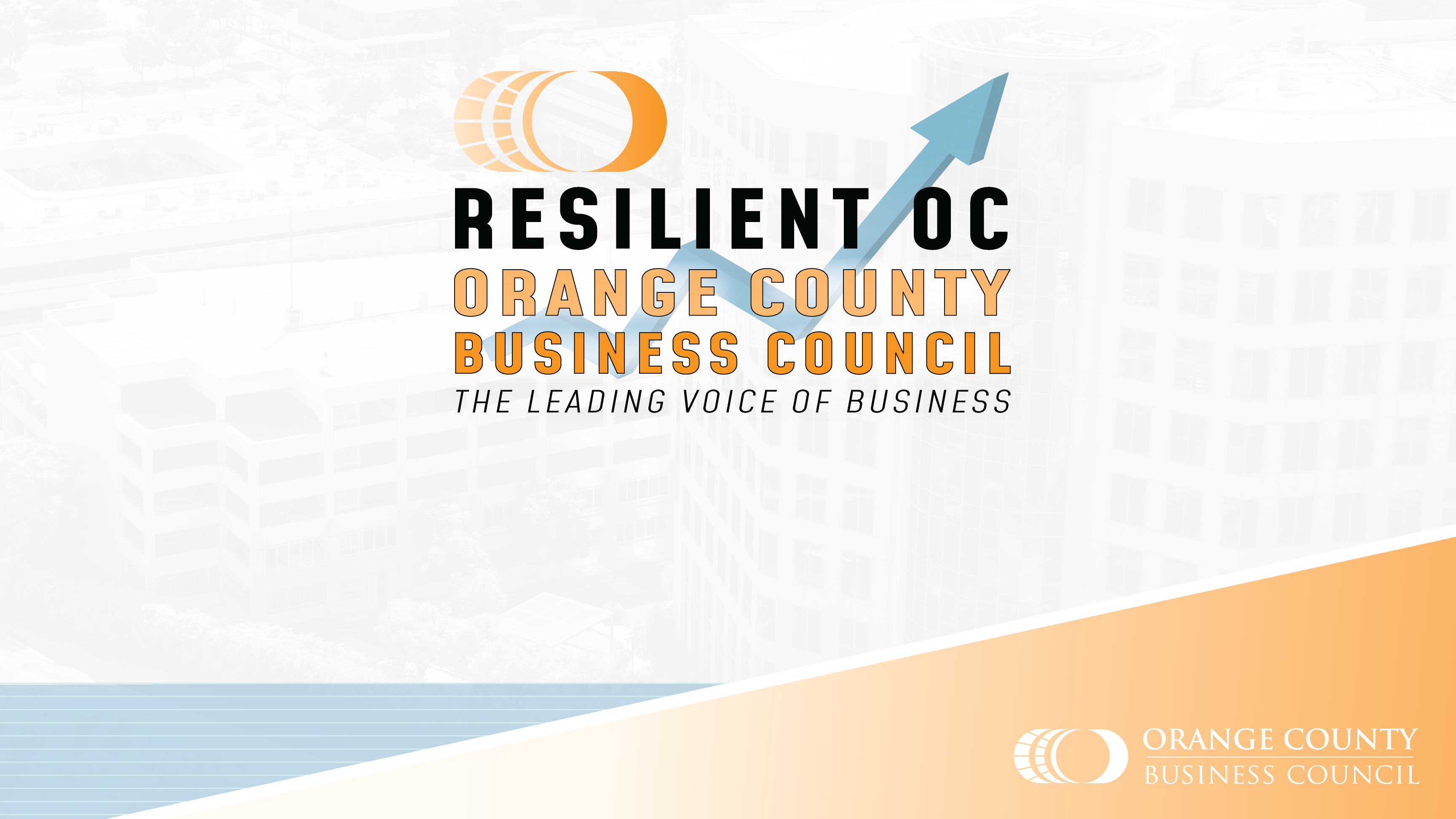 Thank you!